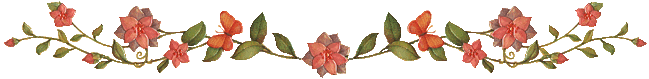 TRƯỜNG TIỂU HỌC  LÊ QUÝ ĐÔN
Môn: Luyện từ và câu
Lớp: 3
LUYỆN TỪ VÀ CÂU
MRVT: Trường học. Dấu phẩy
[Speaker Notes: (?) Theo em, trường học là gì? (là ngôi nhà thứ 2 của em, là nơi em được đến mỗi ngày để vui chơi và học tập,…)]
Mục tiêu
Nêu được 5-7 từ về chủ đề 
Trường học
1
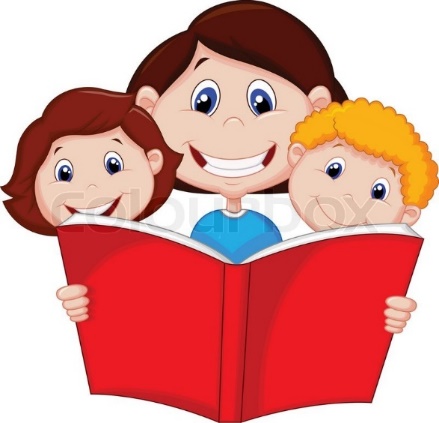 Thêm đúng dấu phẩy vào chỗ thích hợp.
2
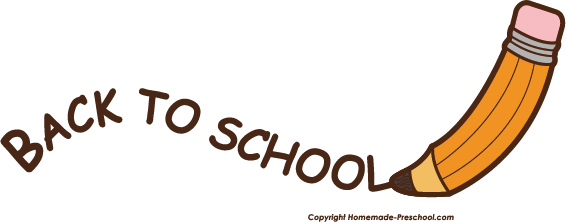 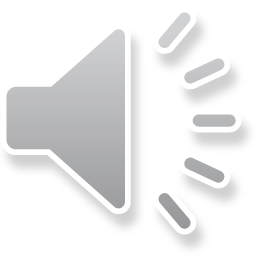 Ô CHỮ KÌ DIỆUChủ đề: Trường học
BẮT ĐẦU!!!
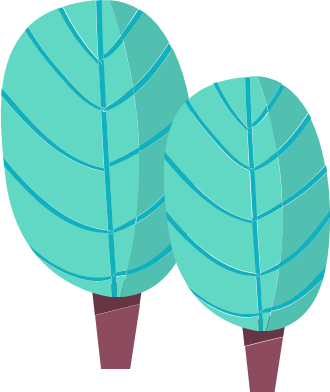 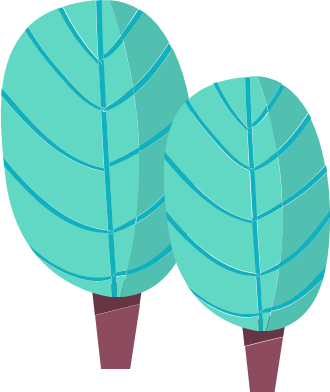 LUẬT CHƠI
Có 11 hàng ngang và 1 hàng dọc
Mỗi câu hỏi có 15 giây để trả lời
P
Ớ
L
N
Ê
L
11
10
3
1
2
4
5
6
7
8
9
D
I
Ễ
U
H
À
N
H
S   Á  C   H  G   I   Á   O  K  H  O  A
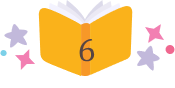 T   H  Ờ  I   K  H   Ó  A  B   I   Ể   U
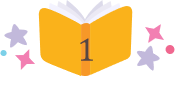 C   H  A  M Ẹ
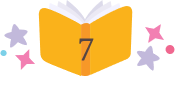 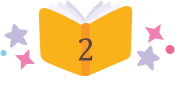 R  A   C  H  Ơ   I
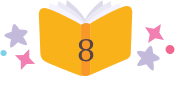 H  Ọ  C   G   I   Ỏ   I
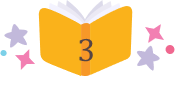 L  Ư  Ờ   I   H  Ọ  C
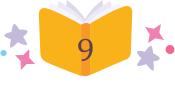 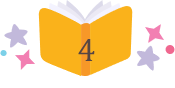 G   I   Ả  N  G   B  À   I
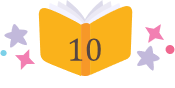 T  H   Ô  N  G  M   I  N  H
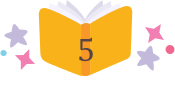 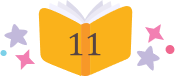 C  Ô   G   I   Á  O
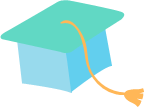 Time up
Được học tiếp lên lớp trên
(Gồm 2 tiếng, bắt đầu bằng chữ L)
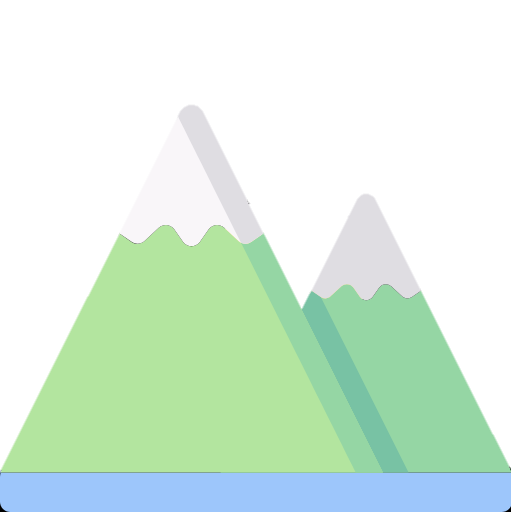 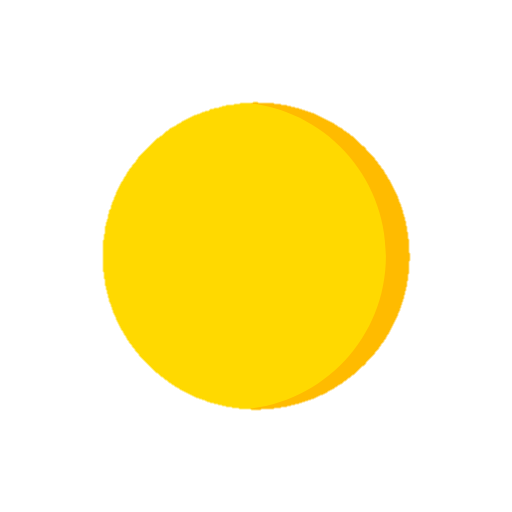 ĐÁP ÁN: LÊN LỚP
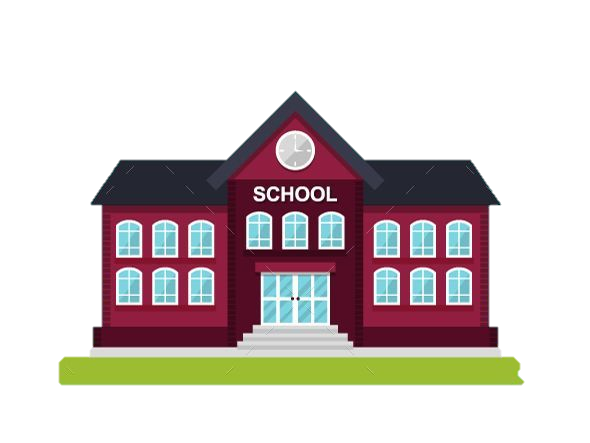 Time up
2. Đi thành hàng ngũ diễu qua lễ đài hoặc đường phố để biểu dương sức mạnh
(Gồm 2 tiếng, bắt đầu bằng chữ D)
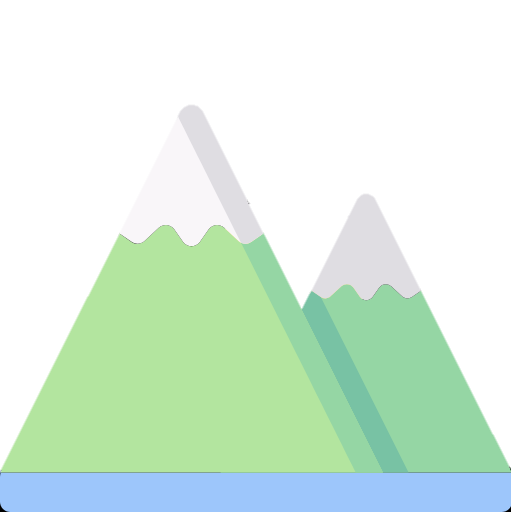 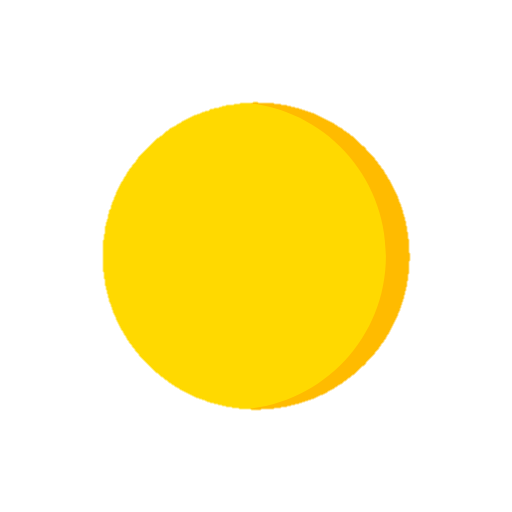 ĐÁP ÁN: DIỄU HÀNH
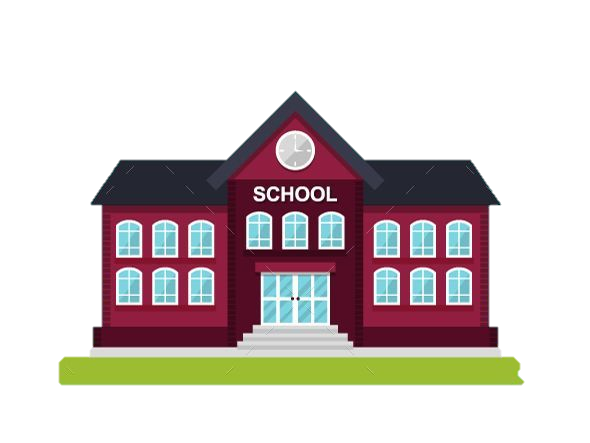 Time up
3. Sách dùng để dạy và học trong nhà trường
(Gồm 3 tiếng, bắt đầu bằng chứ S)
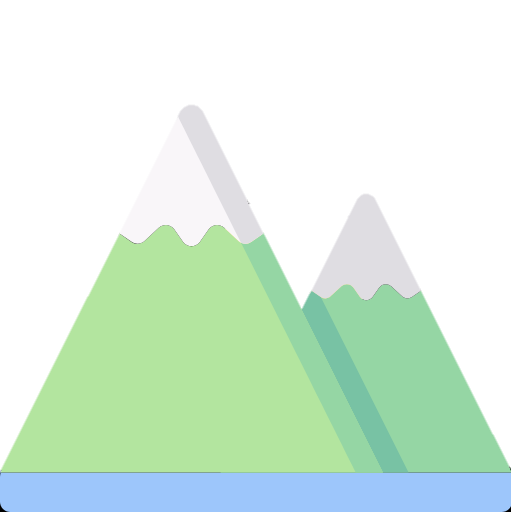 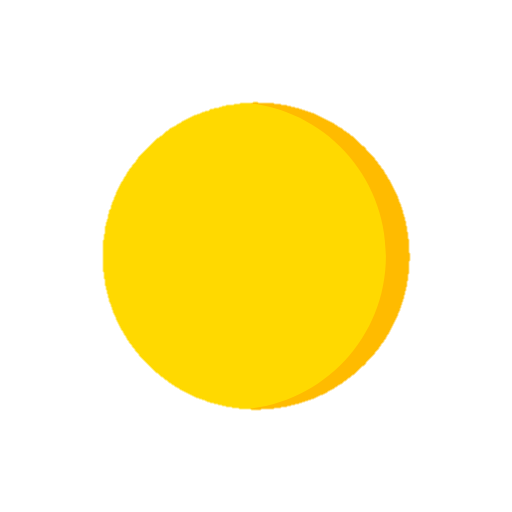 ĐÁP ÁN: SÁCH GIÁO KHOA
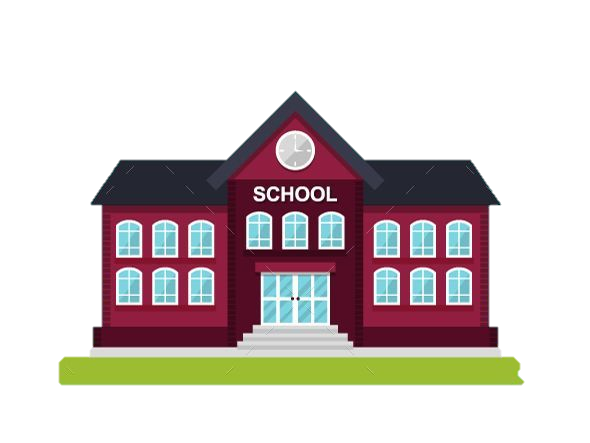 Time up
4. Lịch học trong nhà trường
(Gồm 3 tiếng, bắt đầu bằng chữ T)
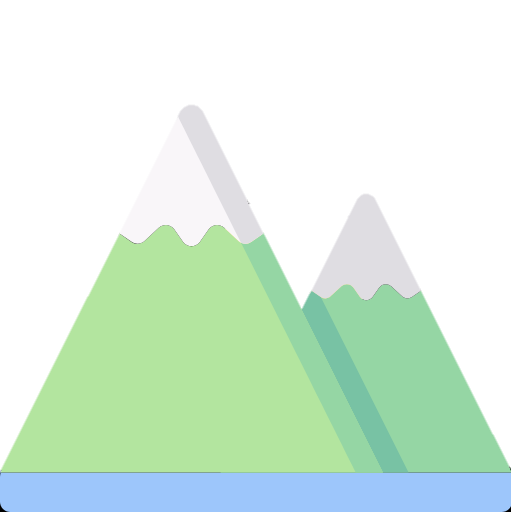 ĐÁP ÁN: THỜI KHÓA BIỂU
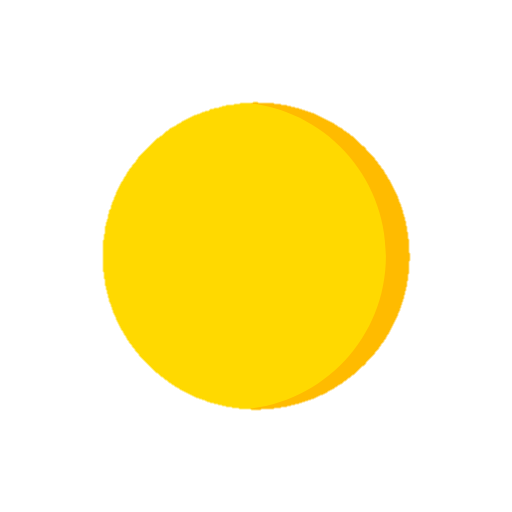 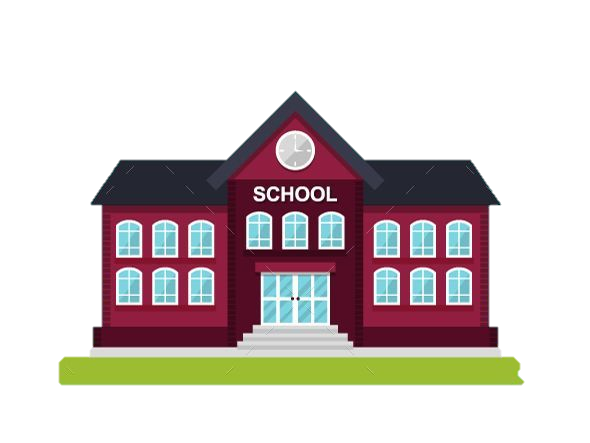 Time up
5. Những người thường được gọi là phụ huynh học sinh
(Gồm 2 tiếng, bắt đầu bằng chữ C)
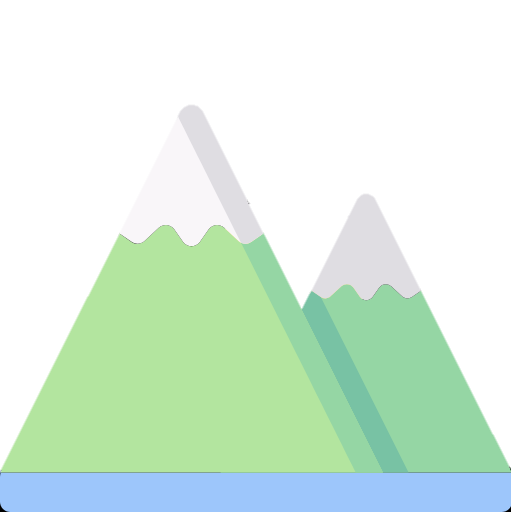 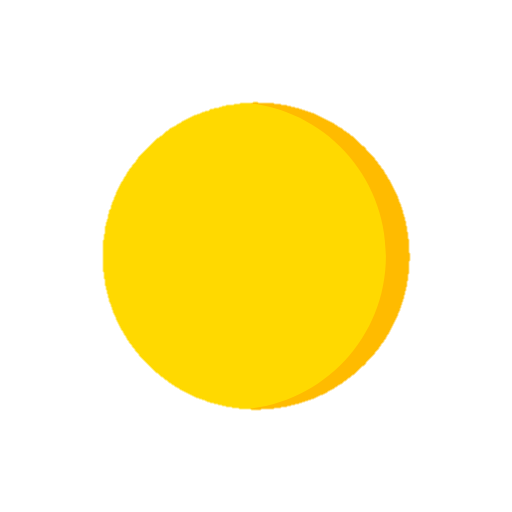 ĐÁP ÁN: CHA MẸ
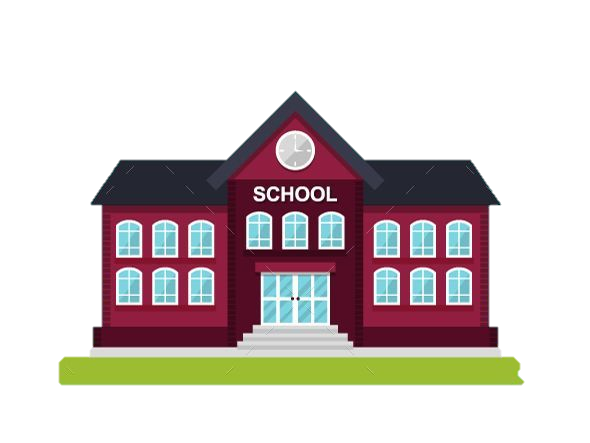 Time up
6. Nghỉ giữa buổi học
(Gồm 2 tiếng, bắt đầu bằng chữ R)
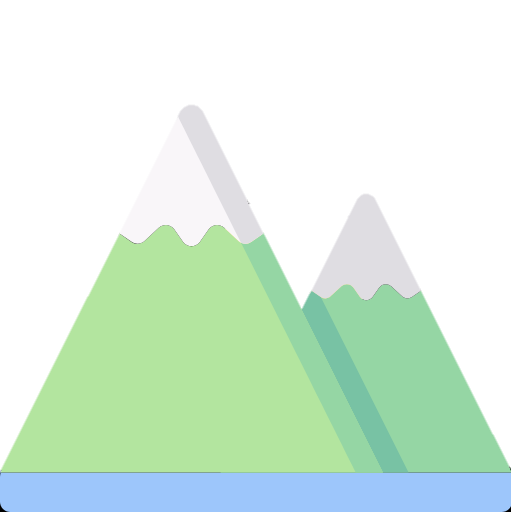 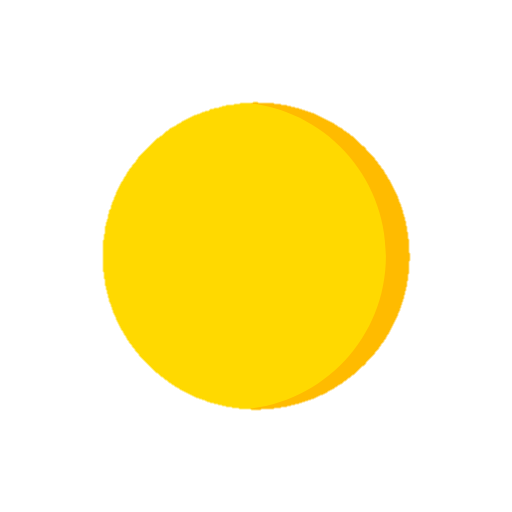 ĐÁP ÁN: RA CHƠI
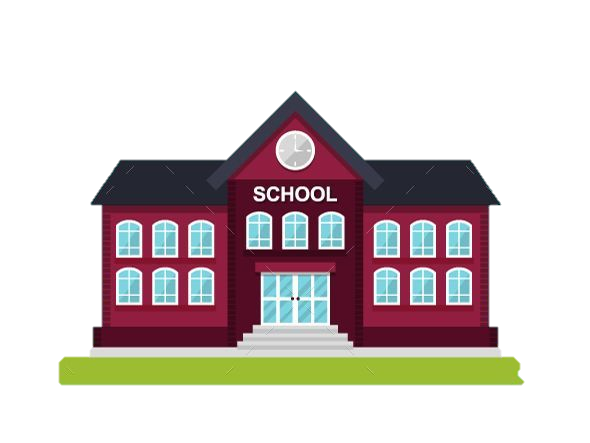 Time up
7. Học trên mức khá
(Gồm 2 tiếng, bắt đầu bằng chữ H)
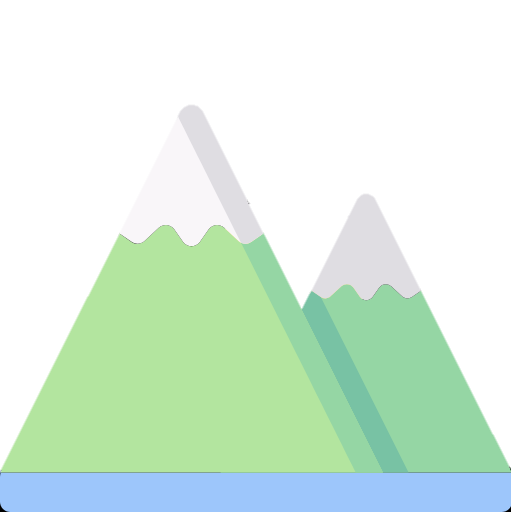 ĐÁP ÁN: HỌC GIỎI
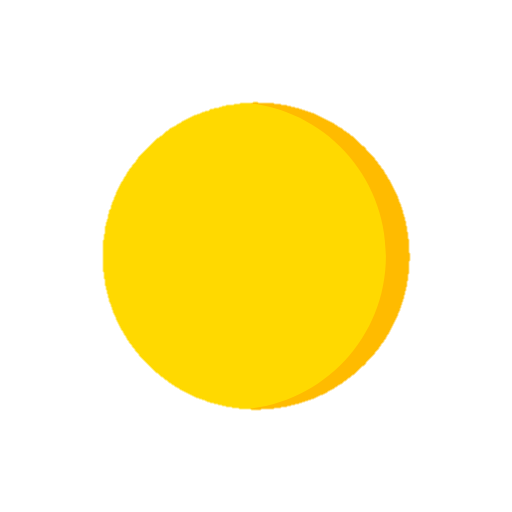 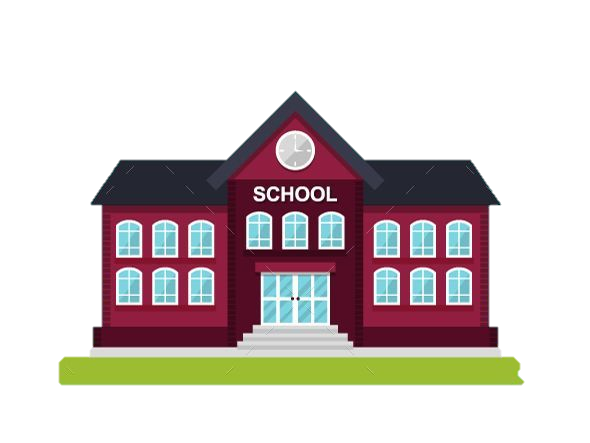 Time up
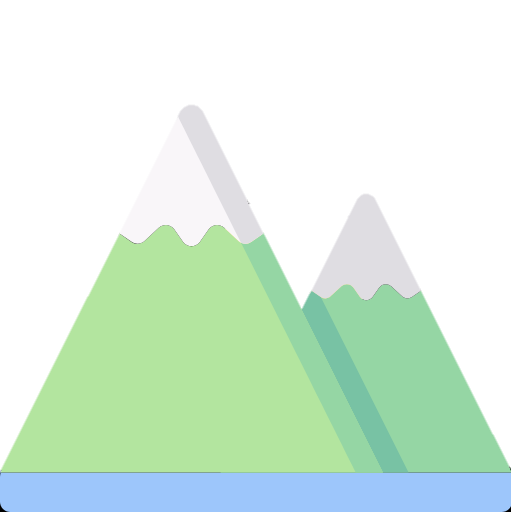 8. Có thói xấu này thì không thể học giỏi
(Gồm 2 tiếng, bắt đầu bằng chữ L)
ĐÁP ÁN: LƯỜI HỌC
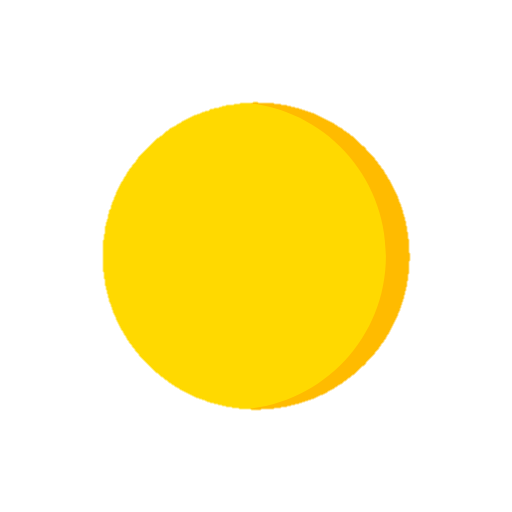 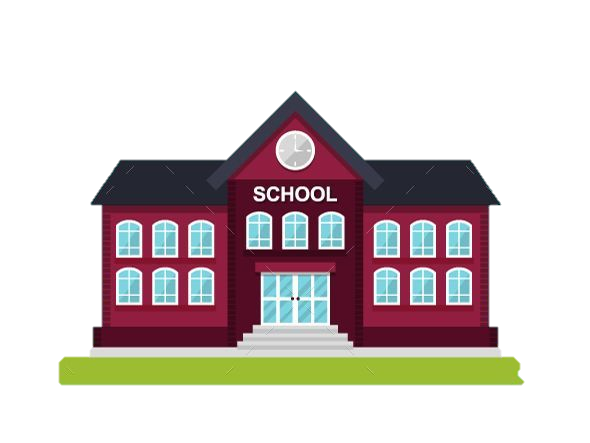 Time up
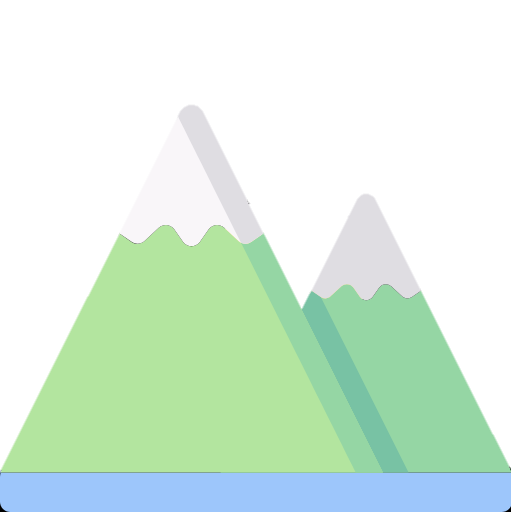 9. Thầy cô nói cho học sinh hiểu bài
(Gồm 2 tiếng, bắt đầu bằng chữ G)
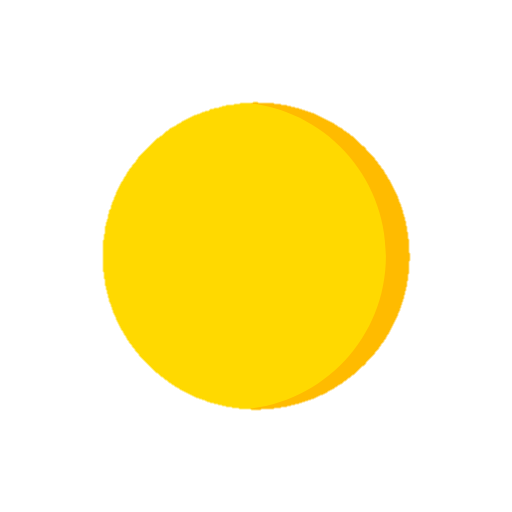 ĐÁP ÁN: GIẢNG BÀI
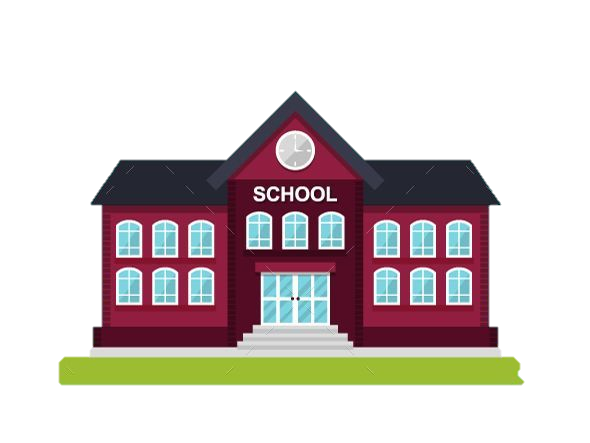 Time up
10. Hiểu nhanh, tiếp thu nhanh, xử trí nhanh
(Gồm 2 tiếng, bắt đầu bằng chữ T)
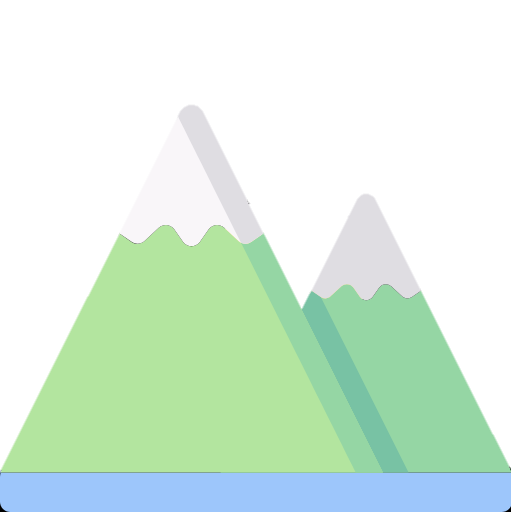 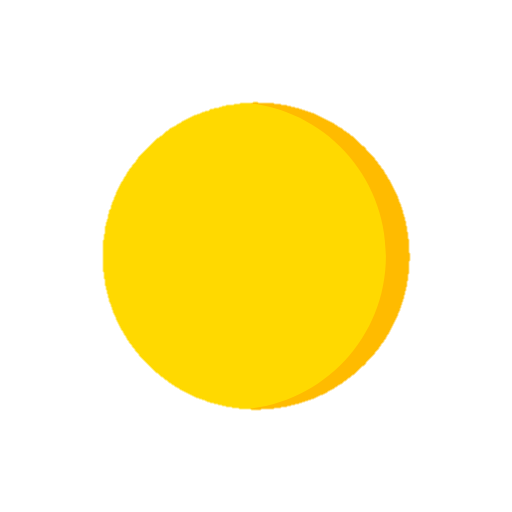 ĐÁP ÁN: THÔNG MINH
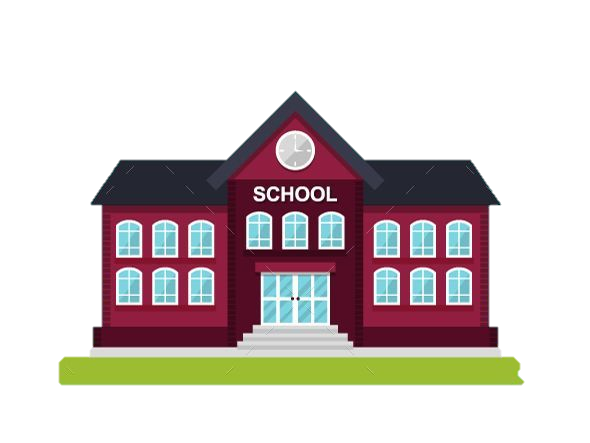 Time up
11. Người phụ nữ dạy học
(Gồm 2 tiếng bắt đầu bằng chữ C)
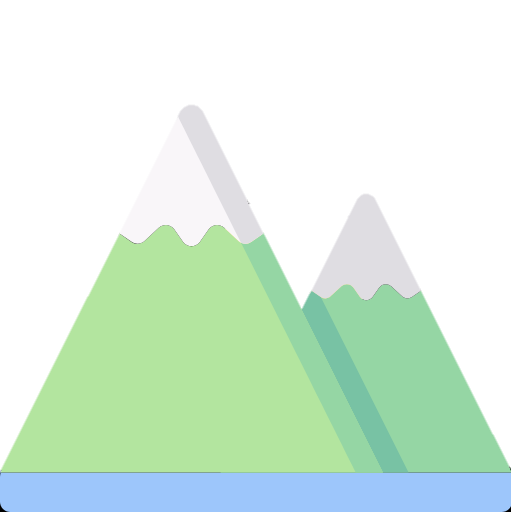 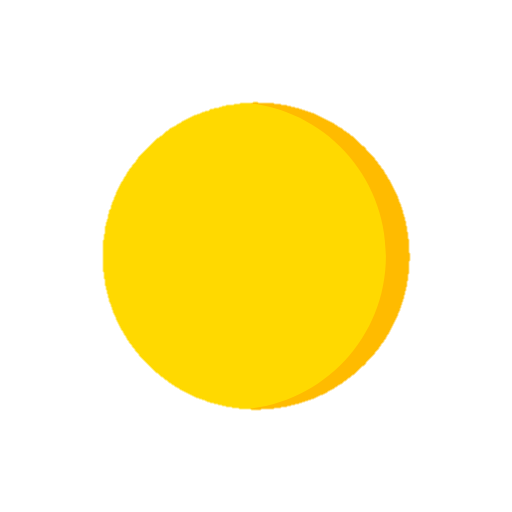 ĐÁP ÁN: CÔ GIÁO
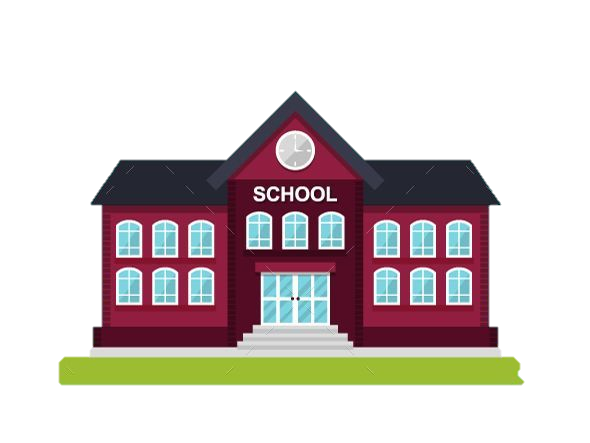 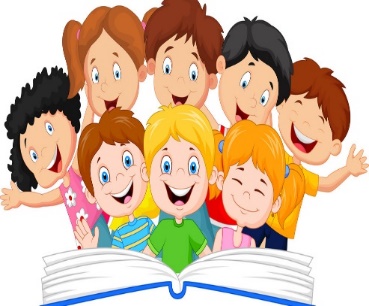 Bài 2. Điền dấu phẩy vào chỗ
 thích hợp trong các câu sau:
,
a) Ông em bố em và chú em đều là thợ mỏ.
b) Các bạn mới được kết nạp vào Đội đều là 
con ngoan trò giỏi.
,
c) Nhiệm vụ của đội viên là thực hiện 5 điều Bác Hồ dạy tuân theo Điều lệ Đội và giữ gìn danh dự Đội.
,
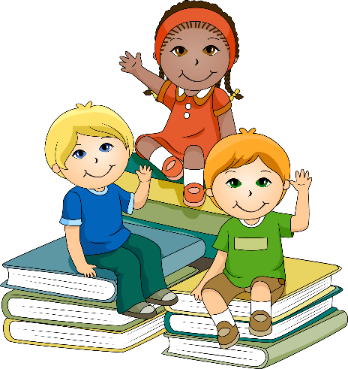 [Speaker Notes: Trong câu văn, những từ ngữ có vai trò như nhau, ngăn cách nhau bởi dấu phẩy.
Có thể thay chữ “và” bằng dấu phẩy…]
Tác dụng của dấu phẩy
Ngăn cách các từ ngữ có vai trò/chức năng giống nhau trong câu.
[Speaker Notes: Nêu tác dụng của dấu phẩy -> Khi viết câu văn, phải sử dụng dấu phảy phù hợp
Đặt câu có sử dụng dấu phẩy trong các trường hợp:]
THANK YOU
^^